Autor
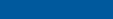 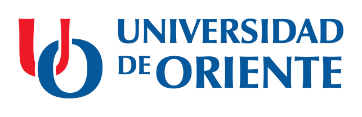 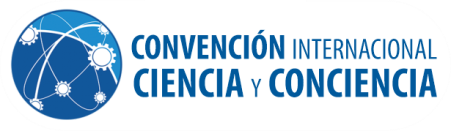 Título del trabajo
Bloque
Bloque
uo.edu.cu
comunicacion@uo.edu.cu
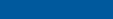 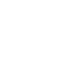 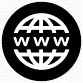 @uocuba_oficial
@uo_cuba
Universidad de Oriente. Cuba (@UOCuba)
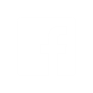 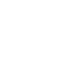 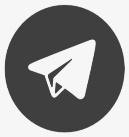 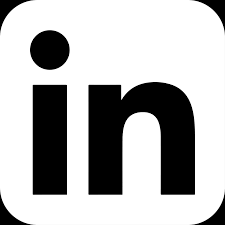 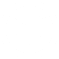 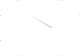